MATRÍCULA EN CUARTO CURSO
¿QUÉ DEBES CONOCER ANTES DE MATRICULARTE?
Secretaría Facultad de Psicología y Logopedia
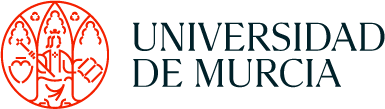 -Asignaturas optativas con cupo	-Pago de exceso de créditos en alumnos becarios por 	aplicación de créditos CRAU		-Matrícula Becarios con créditos CRAU		- Plazo para eliminar asignaturas optativas	- Matrícula asignatura TFG
Secretaría Facultad de Psicología y Logopedia
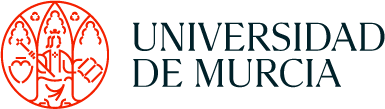 La matrícula de asignaturas optativas con cupo tendrá siempre el carácter de preinscripción debiendo solicitar el estudiante una o varias asignaturas, para el caso de no ser admitidos en la asignatura preferente.
La asignación de asignaturas se realiza siguiendo estos criterios: 
En primer lugar, los alumnos matriculados en la misma asignatura el curso anterior.
Segundo lugar los alumnos en primera matrícula con mejor nota media en las asignaturas matriculadas en el curso anterior.
El alumno durante la semana siguiente a la finalización del plazo de matrícula debe comprobar en el Aula Virtual si mantiene las asignaturas elegidas en opción preferente o si le asignan asignaturas elegidas como reserva.
También puede ocurrir que no le asigne ninguna asignatura. En este caso debe acudir a Secretaría a elegir las asignaturas que queden libres.
Secretaría Facultad de Psicología y Logopedia
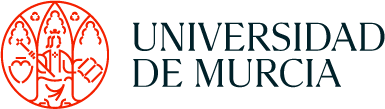 PAGO DE EXCESO DE CRÉDITOS EN ALUMNOS BECARIOS POR APLICACIÓN DE CRÉDITOS CRAU
Exceso 
de 
créditos
Un alumno aplica en su expediente académico 2 CRAU. No sirven para reconocer una asignatura optativa. Al finalizar estudios el alumno ha cursado 242 créditos. Tendrá que pagar el importe de los 2 créditos.
Alumno matriculado para finalizar estudios de 60 créditos (incluido TFG) que aplica al expediente 4,5 CRAU durante el curso o los tiene aplicados antes de realizar la matrícula.  Contabilizan para beca. En este caso sirven para reconocer una asignatura optativa, pero sería un exceso de créditos.
Secretaría Facultad de Psicología y Logopedia
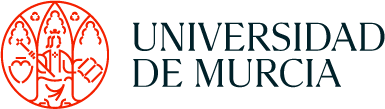 MATRÍCULA BECARIOS CON CRÉDITOS CRAUSi antes de realizar la matrícula tienes aplicados los créditos CRAU en tu expediente debes matricularte de los créditos que te resten para finalizar estudios incluyendo el TFG.
Ejemplo:
Alumno becario que ha aplicado 4,5 créditos CRAU (antes de realizar la matrícula). La matrícula de cuarto curso será de 55,5 créditos su beca sería completa porque son los que restan para finalizar estudios
Secretaría Facultad de Psicología y Logopedia
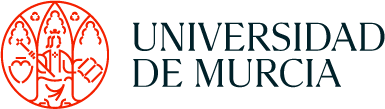 MATRÍCULA BECARIOS CON CRÉDITOS CRAUSi después de realizar la matrícula incluyes los créditos CRAU en tu expediente tendrás un exceso de créditos que debes abonar.
Para evitar el exceso de créditos
Las normas de matrícula permiten realizar la baja parcial de una asignatura dentro del plazo que establezcan para cada curso académico. Generalmente es durante el mes de septiembre.
Secretaría Facultad de Psicología y Logopedia
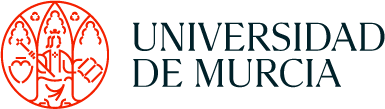 PLAZO PARA ELIMINAR ASIGNATURAS OPTATIVASSi después de realizar la matrícula incluyes los créditos CRAU en tu expediente para no realizar la asignatura optativa puedes eliminarla dentro del plazo de baja parcial de asignaturas.
Para evitar el pago de la asignatura
Las normas de matrícula permiten realizar la baja parcial de una asignatura dentro del plazo que establezcan para cada curso académico. Generalmente es durante el mes de septiembre.
Secretaría Facultad de Psicología y Logopedia
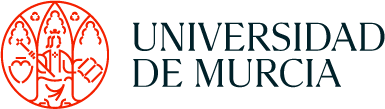 MATRÍCULA ASIGNATURA TFG
Tener superados 168 créditos. 
Debe ser la última asignatura en matricularse. El alumno debe matricularse de todas las asignaturas para finalizar estudios.
Solo para alumno no becarios, pueden realizar matrícula faltándole 6 créditos optativos que deberán obtener mediante CRAU durante el curso.
Alumnos con TFG calificado, pero no finalizan estudios: Deben volver a matricularse, la calificación se guarda un curso académico. No pagan el importe de la asignatura. En tercera matrícula el importe corresponde a su precio.
Alumnos con TFG No presentado: 2ª matricula pago 25%, a partir de 3ª matricula el importe correspondiente a su precio.
Secretaría Facultad de Psicología y Logopedia
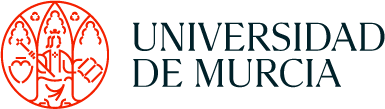 ¡Gracias! por su atenciónPara cualquier aclaración puede consultar enviando un correo a: secpsicologia@um.es
Secretaría Facultad de Psicología y Logopedia
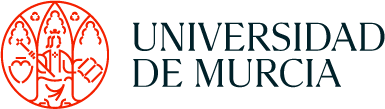